EU System for Marketing Authorisation
China/EU Pharmaceutical Industry Forum, 16 May 2015, Shanghai
Anette Hjelmsmark, 
EFPIA China Regulatory Network,
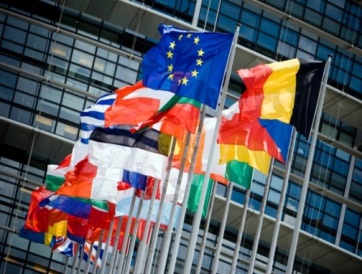 Topics to Be Covered
2
EU System for  Marketing Authorisation
EU System for  Marketing Authorisation
3
The European Health Authority Set-up
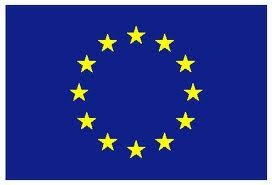 *European Commission
[Speaker Notes: Covers more than 500 million inhabitants and 24 languages

European Commission (EC)
Located in Brussel, Belgium
Responsible:
drafting the EU policy and legal framework:
Directives (to be incorporated into national legislation e.g. 2001/83/EC as amended 2004/27/EC
Regulations automatic entry into force and binding in all Member States e.g. EEC/2309/93 as amended EC/726/2004
Notice to Applicants (NtA) - guidelines
issuing the Commission Decision = the Marketing Authorisation for products approved via the Centralised Procedure (CP) covering 28 MS + Norway and Iceland


European Medicines Agency (EMA)
Established 1995, located in London- celebrates its´20 years anniversary this year
Reports to the European Commission
Responsible for:
Coordinating the existing scientific resources of Member States (MS):
Administers seven Scientific Committees
Contact point for the applicant
Product Team Leader (PTL)
Procedures for approval, surveillance and withdrawal
Surveillance of marketed medicinal products 
Databases and electronic communication

A Networking Agency

The Scientific Committees
CHMP 		Committee for Medicinal Products for Human Use 
PRAC 		Pharmacovigilance Risk Assessment Committee
PDCO 		Paediatric Committee 
COMP 		Committee for Orphan Medicinal Products
CAT 		Committee for Advanced Therapies 
HPMC 		Committee on Herbal Medicinal Products 
CVMP 		Committee for Medicinal Products for Veterinary Use 

The committees carry out the scientific evaluation of applications within the scope of the Centralised Procedure (CP)
Assessments are based on scientific criteria to determine whether or not the medicine meet the necessary quality, safety and efficacy requirements in accordance with EU legislation

The Committee for Medicinal Products for Human Use (CHMP)
Chairman (Dr Tomas Salmonsen ) & Vice-Chairman (Dr Pierre Demolis )
1 scientific expert member nominated by each MS and 1 alternate 
1 scientific expert member from NO and IS and 1 alternate
Up to 5 co-opted members

Responsible for:
appointing Rapporteur and Co-Rapporteur
preparing EMA´s opinions on all questions concerning medicines for human use, in accordance with Regulation EC/726/2004 :
Integrate input from other scientific committees as relevant
delivering CMHP opinions to the European Commission 
publishing an European Public Assessment Report (EPAR) for medicines which are granted a marketing authorisation (MA) via the Centralised Procedure (CP)
providing scientific advice to companies
advising on general EU guidelines and policies
contributing to International Conference on Harmonisation (ICH) process
establishing working parties and expert groups as necessary

Working PartiesEstablished by the CHMP
Have a three year mandate
Members chosen based on expertise in a scientific field
Appointed from European list of experts

Provide input to the CHMP on:
Scientific issues
Scientific evaluation of Marketing Authorisations
Drafting & revision of guidelines

National Health Authorities 
More that 30 HAs located in the 28 EU Member states + Norway and Iceland
Responsible for:
the purely national applications 
being involved in applications via the  Mutual Recognition Procedure (MRP) or the Decentralised Procedure (DCP)
providing experts and CHMP members to the EMA system]
The European System a (De)Centralized Network
European 
Medicines 
Agency 
(EMA)
Committee for Medicinal 
Products for Human Use
(CHMP)
Paediatric Committee
(PDCO)
Committee of 
Advanced
Therapies 
(CAT)
Pharmacovigilance Risk 
Assessment Committee
(PRAC)
Committee for Medícnal 
Products 
for Veterinary Use
Committee of Herbal 
Medicinal Products 
(HMPC)
Working Party
Working Party
Committee of Orphan
 Products (COMP)
Working Party
Member State
Working Party
Working Party
Working Party
Working Party
4
EU System for  Marketing Authorisation
EU Regulatory System Principles
For the benefit of patients
*European Medicines Agency
**International Conference on Harmonisation
5
EU System for  Marketing Authorisation
Enablers Facilitating Development of Medicines
Enabler – Well Defined Processes
7
EU System for  Marketing Authorisation
Enabler - Documentation Requirements
Separate for:
Clinical Trial Application (CTA) 
Marketing Authorisation Application (MAA)
Life Cycle Management:
Supplementary applications  (variations, line extensions)
Renewals
Depend on the status of the drug:
Reflects the development stage
A smaller Clinical Trial Application (CTA) summary file compared with the comprehensive Marketing Authorisation Application (MAA)
Reflects the type of drug:
Biologic*, Chemical
Generic, Biosimilar, Originator
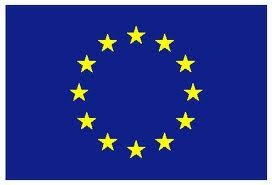 *includes vaccines
8
EU System for  Marketing Authorisation
Enabler - Scientific Advice via Agency Interaction
*also possible in Life Cycle Management e.g. new indication or formulation
9
EU System for  Marketing Authorisation
[Speaker Notes: Agency interactions during development and prior to submission of the MAA plays an important role in facilitating the development of new medicines.]
Enabler – System Allowing Changes During a Clinical Trial
10
EU System for  Marketing Authorisation
Marketing Authorisation Procedures
EU System for  Marketing Authorisation
12
EU Authorisation/Registration Procedures
Centralised Procedure Key Benefits
Predictable and  predefined timelines
One Member State (MS) as Rapporteur and one as Co-Rapporteur
One assessment & scientific opinion
One Marketing Authorisation (28 Member States)
One Trade Name for all countries
Uniform labelling across languages
Maximum Agency review period of 210 days (opinion by Committee for Medicinal Products for Human Use (CHMP))

But it does not cover market access i.e. price and reimbursement
13
EU System for  Marketing Authorisation
EU System for  Marketing Authorisation
Centralised Procedure Timelines
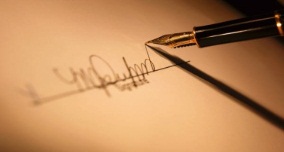 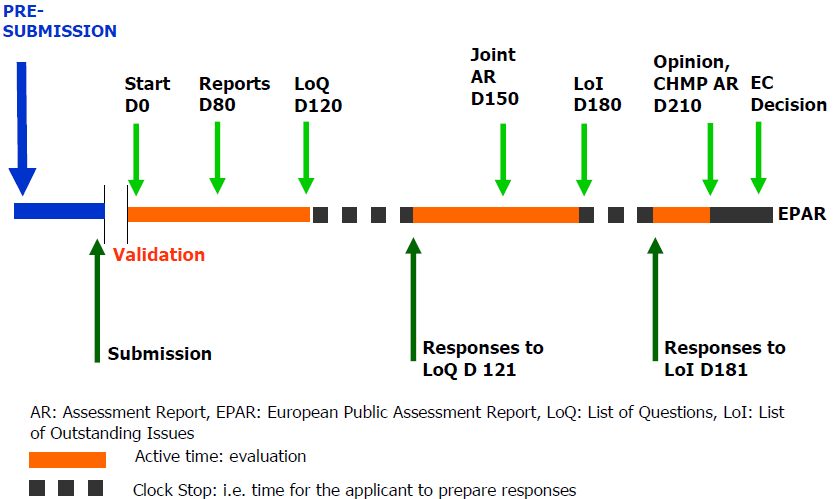 Source: Falk Ehmann, EMA presentation 2011
14
Additional 
manufacturing site
New paediatric indication
Change in 
analytical method
Batch size 
increase
New Safety 
information
Medicinal Product Lifecycle
Life-Cycle Management
ONE Marketing Authorisation per medicinal product 
SAME Marketing Authorisation for the product throughout the entire lifecycle – same Rapporteur/Co-Rapporteur
Variations
Marketing 
Authorisation 
Approval
15
EU System for  Marketing Authorisation
Reasons for Making Post-approval Changes
16
EU System for  Marketing Authorisation
The Marketing Authorisation Holder Concept (MAH)
The Marketing Authorisation Holder Concept
18
EU System for  Marketing Authorisation
Marketing Authorisation Holder Responsibilities
Launch and market the product
Maintain the Marketing Authorisation
Inform the EU Health Authorities  if new information is available (e.g. safety)
Provide Documentation
Legally responsible for the 
Quality, Efficacy and Safety  throughout the life cycle
Renew Marketing Authorisation
Inform the EU Health Authorities about plans to discontinue or de-register the product
19
EU System for  Marketing Authorisation
Summary
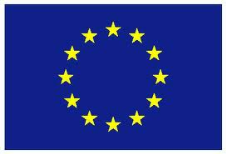 Summary - Separate Clinical Trial and Marketing Authorisation Approval Procedures
One 
Separate Clinical Trial Application (CTA) per trial
One 
Marketing Authorisation Application (MAA)
One 
Marketing Authorisation (MA) issued to the Marketing Authorisation Holder (MAH)
Transparency, Timeliness and Predictability
Benefit – Risk Assessment
Science based data requirements, globally harmonised
21
EU System for  Marketing Authorisation
Recommendations
EFPIA Recommendation (1 of 2)
Implement enablers facilitating the development of medicines
Designated Clinical Trial Application (CTA) approval process
System allowing changes during a clinical trial 
Separate documentation requirements reflecting the development stage 
A smaller, summary Clinical Trial Application file compared with a comprehensive Marketing Authorisation Application (MAA) 
Step up Scientific Advice and Pre-submission interactions
Ensure availability of science based guidelines reflecting ICH standards and thinking
23
EU System for  Marketing Authorisation
EFPIA Recommendation (2 of 2)
Introduce a Marketing Authorisation Holder Based System
Separate procedure and documentation requirements 
Applicable for importing companies as well as local producers
Companies can become Marketing Authorisation Holder (MAH) without having local production facilities
Multiple manufacturing sites can be on the same licence
Relax the dependency of approval status in other countries/regions and the requirement for  a Certificate for Pharmaceutical Product (CPP)
CFDA  has the expertise to perform scientific review and assessment of the application
Certicificat of Pharmaceutical Product (CPP) can be provided at the time of Drug Approval
24
EU System for  Marketing Authorisation
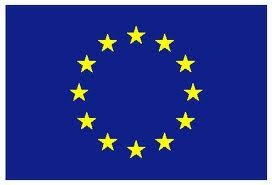 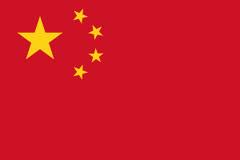 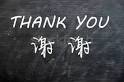 25
EU System for  Marketing Authorisation
Acronyms
CMC: Chemistry, Manufacturing and Control
CMDh: Co-ordination Group for Mutual Recognition and Decentralised Procedures – human (CMDh), 
CPP: Certificate of Pharmaceutical Product
CTA: Clinical Trial Application
CT: Clinical Trial
EMA: European Medicines Agency
EC: European Commission
EEC: European Economic Community
EU: European Union
GMP: Good Manufacturing Practice
ICH: International Conference on Harmonisation of Technical Requirements for Registration of Pharmaceuticals for Human Use
MA Marketing Authorisation
MAA: Marketing Authorisation Application 
MAH: Marketing Authorisation Holder
MS: Member State
NDA: New Drug Application
26
EU System for  Marketing Authorisation
EFPIA Brussels Office
Leopold Plaza Building
Rue du Trône 108
B-1050 Brussels - Belgium 
Tel: +32 (0)2 626 25 55

www.efpia.eu
Useful Links
Directive 2001/83/EC on the Communicty Code relating to Medicinal Products for Human Use: http://ec.europa.eu/health/files/eudralex/vol-1/dir_2001_83_consol_2012/dir_2001_83_cons_2012_en.pdf
Regulation (EC) no. 726/2004 laying down Community procedures for the authorisation and supervision of medicinal products for human and veterinary use and establishing a European Medicines Agency:  http://ec.europa.eu/health/files/eudralex/vol-1/reg_2004_726/reg_2004_726_en.pdf
Eudralex: http://ec.europa.eu/health/documents/eudralex/index_en.htm/
EMA Pre-authorisation guidance: http://www.ema.europa.eu/ema/index.jsp?curl=pages/regulation/general/general_content_000197.jsp&mid=WC0b01ac058002251c
CMDh homepage: http://www.hma.eu/cmdh.html
28
EU System for  Marketing Authorisation
Back-Up
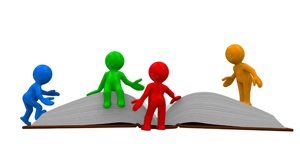 29
EU System for  Marketing Authorisation
BACK-up Possibilities for Agency Interaction During Development
Example ONLY
Nonclinical			Clinical 			MAA Submission
CMC Development
30
EU System for  Marketing Authorisation
EU System for  Marketing Authorisation
31
Back-up Summary of Procedures
*Reference Member State, **Concerned Member State
EU System for  Marketing Authorisation
32
BACK-UP Centralised Procedure Products in Scope
Mandatory for all Biotechnology Products  
Current mandatory therapeutic scope: medicinal products used for the treatment of:
HIV/AIDS
Neurodegenerative disorders
Diabetes
Cancer
Viral Diseases
Advanced Medicinal Products
Orphan Diseases
Possible for Innovative New Pharmaceuticals
Further details can be found in: 
the Regulation (EC) no. 726/2004: http://ec.europa.eu/health/files/eudralex/vol-1/reg_2004_726/reg_2004_726_en.pdf 
and the EMA Pre-authorisation guidance: http://www.ema.europa.eu/ema/index.jsp?curl=pages/regulation/general/general_content_000197.jsp&mid=WC0b01ac058002251c
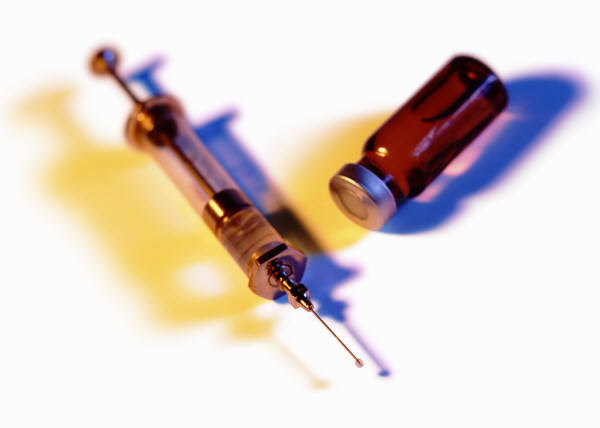 Back-up EU History and Development
Key Milestones
1957: 	European Economic Community (EEC) established, the Rome Treaty signed
1965: First Directive concerning protection of public health
1975: First Directive concerning pharmaceutical testing 
1993: The European Union (EU) is the official name
1993: EEC/2309/ 93 covering new regulation and EMEA establishment
1995: EMEA established
1995: New EU legislation incl. registration procedures 
1997: Amsterdam treaty
1999: The EURO currency (€) is introduced 
2010: EMEA becomes EMA
2012: ”Pharma Package” including the Falsified Medicines Directive
New Member States
1958: Germany, Italy, France, Belgium, Luxembourg and The Netherlands join (6)
1973: The United Kingdom (UK), Ireland and Denmark join (9)
1981: Greece joins (10)
1986: Spain and Portugal join (12)
1995: Austria, Finland and Sweden join (15) 
1995: Iceland, Norway, Lichtenstein adopt the EU medicinal products legislation (15+3) 
2004: 10 new Member States* join (25+3)
2007: Romania and Bulgaria join (27+3)
2013: Croatia joins (28+3)
33
EU System for  Marketing Authorisation
EU System for  Marketing Authorisation
34
Back-up Enabler - Clinical Trial Process- On a Journey Towards Harmonisation (1)
?
high
2016
Clinical Trial Regulation into force
2014
Clinical Trial Regulation adopted
2012
Clinical Trial Regulation
Degree of harmonisation
2009
Evaluation of the Clinical Trial Directive initiated
2008
Voluntary Harmonisation Procedure
2004
Clinical Trial Facilitation Group
2001
Clinical Trial Directive
low
2020
2000
Time (year)
Back-up Enabler - Clinical Trial Process- On a Journey Towards Harmonisation (2)
35
EU System for  Marketing Authorisation